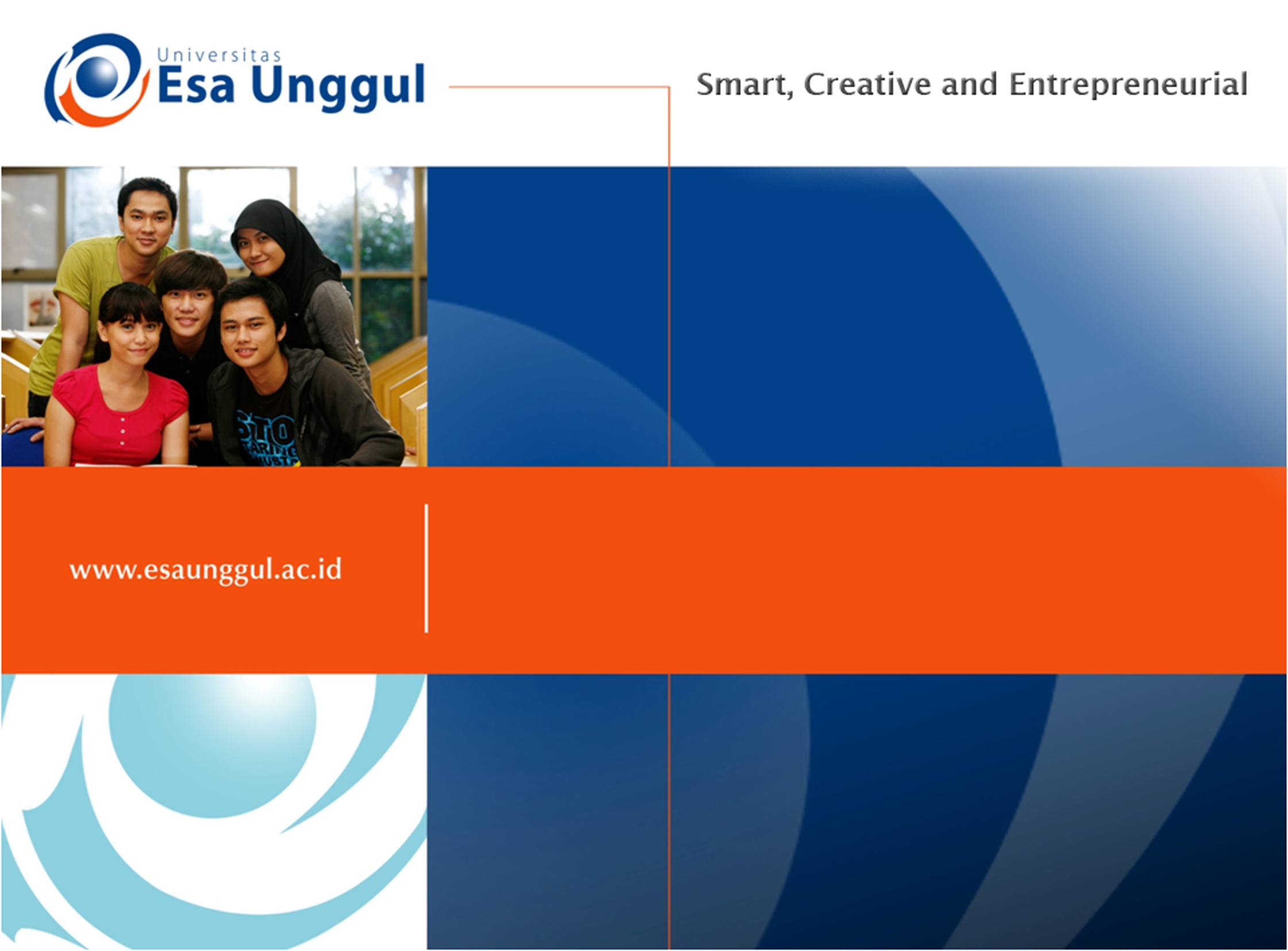 Manajemen Pra Bencana
Kemampuan yang diharapkan :
Mampu memahami pengertian pra bencana
Mampu memahami tahapan-tahapan dari manejemen pra bencana
Mampu mengaplikasikan tahapan-tahapan manejemen pra bencana
MENGAPA PERLU MANAJEMEN KHUSUS SAAT BENCANA
SITUASI SAAT BENCANA
Nyawa dan kesehatan masyarakat merupakan masalah utama
waktu untuk bereaksi yang sangat singkat;
risiko dan konsekuensi kesalahan atau penundaan keputusan dapat berakibat fatal
situasi dan kondisi yang tidak pasti
petugas mengalami stres yang tinggi
informasi yang selalu berubah
Perencanaan
Pencegahan
Pengurangan Risiko
Pendidikan
Pelatihan
Penelitian
Penaatan Tata Ruang
Situasi Tidak Ada Bencana
Prabencana
Situasi Terdapat Potensi Bencana
Mitigasi
Peringatan Dini
Kesiapsiagaan
Kajian Cepat
Status Keadaan Darurat
Penyelamatan & Evakuasi
Pemenuhan Kebutuhan Dasar
Perlindungan
Pemulihan
Penyelenggaraan
Saat Tanggap Darurat
Prasarana dan Sarana
Sosial
Ekonomi
Kesehatan
Kamtib
Lingkungan
Rehabilitasi
Pascabencana
Rekonstruksi
Penyelenggaraan PB
5
SIKLUS PENANGGULANGAN BENCANA
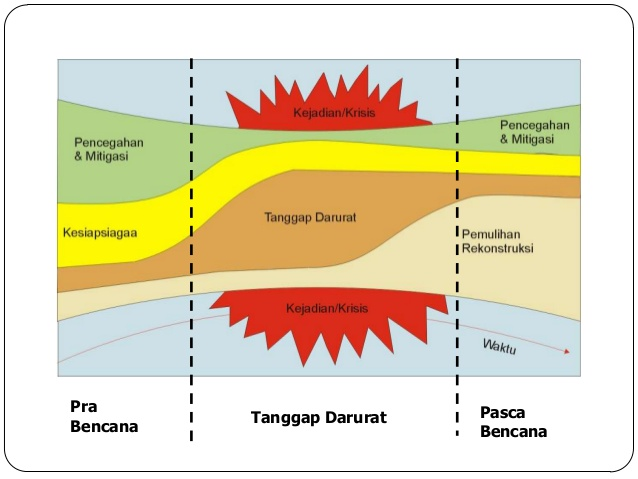